Использование технологий «Сказочные лабиринты игр В.В. Воскобовича в работе с детьми 2-4 лет.
«Детский сад № 41» г. Энгельс
Воспитатель: Барановская Татьяна Петровна
2014 год.
Игровой квадрат Воскобовича.    Квадрат представляет собой тканевую основу, на которую с двух сторон приклеены 32 жестких треугольника контрастных цветов. Квадрат легко трансформируется, так как между треугольниками остаются полоски ткани, которые можно сгибать.  По сюжету сказки он превращается в домик, мышку, ежика, котенка. Упражнения с квадратом научат различать геометрические фигуры, разовьют пространственное мышление, умение проанализировать  и сравнить, разовьют гибкость мышления, моторику рук, творческие способности.
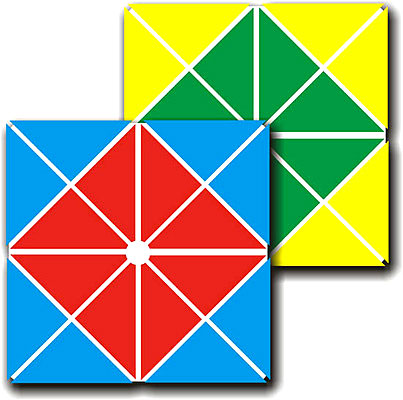 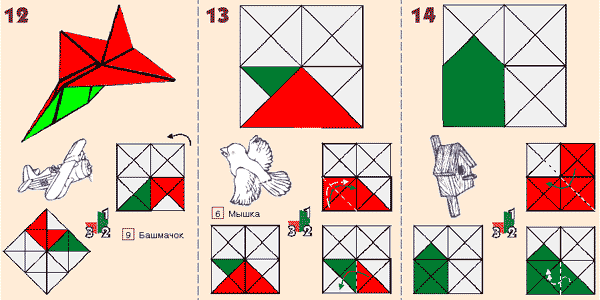 Игровой квадрат «Двухцветный»
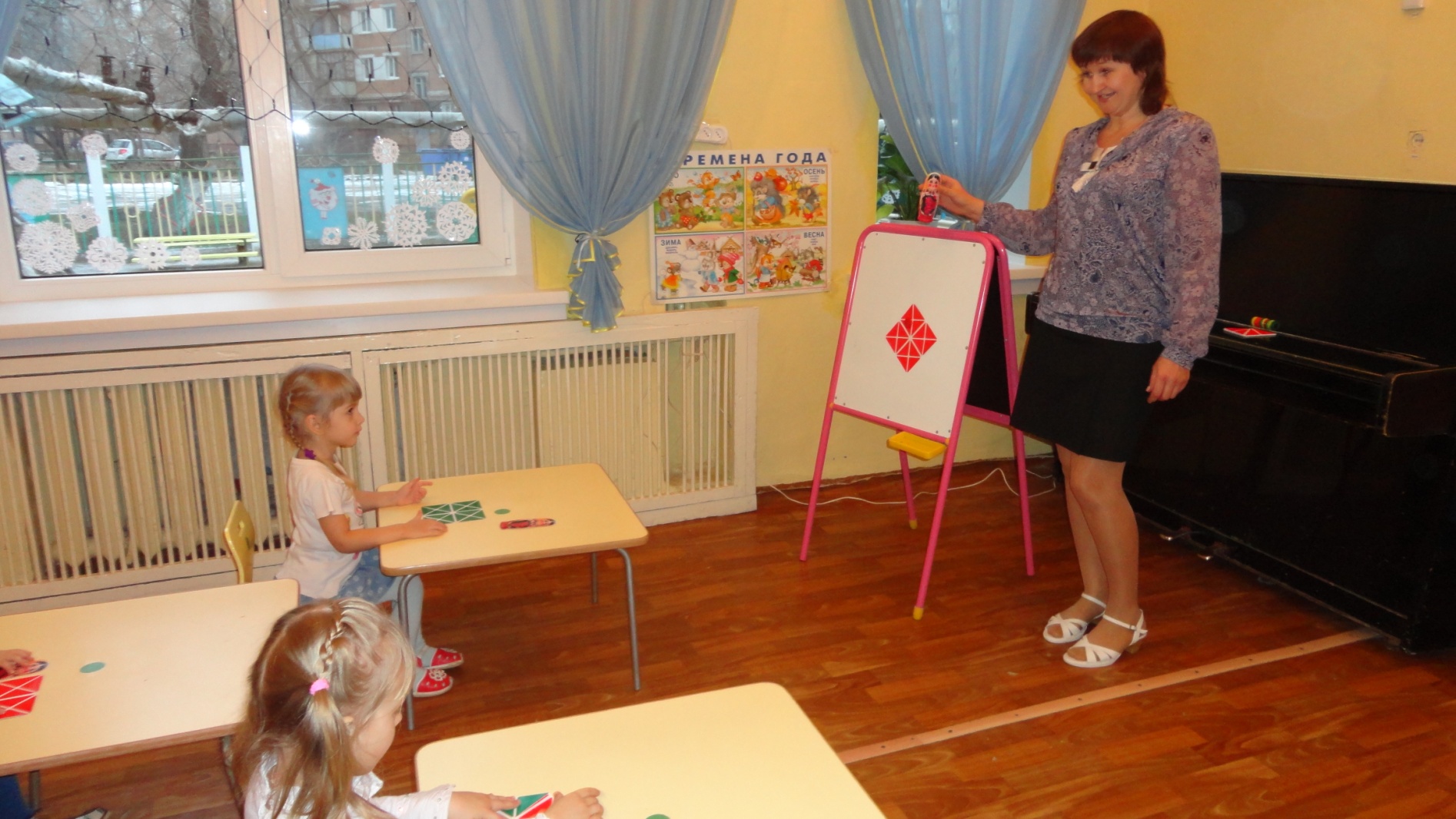 «Домик для матрёшки»
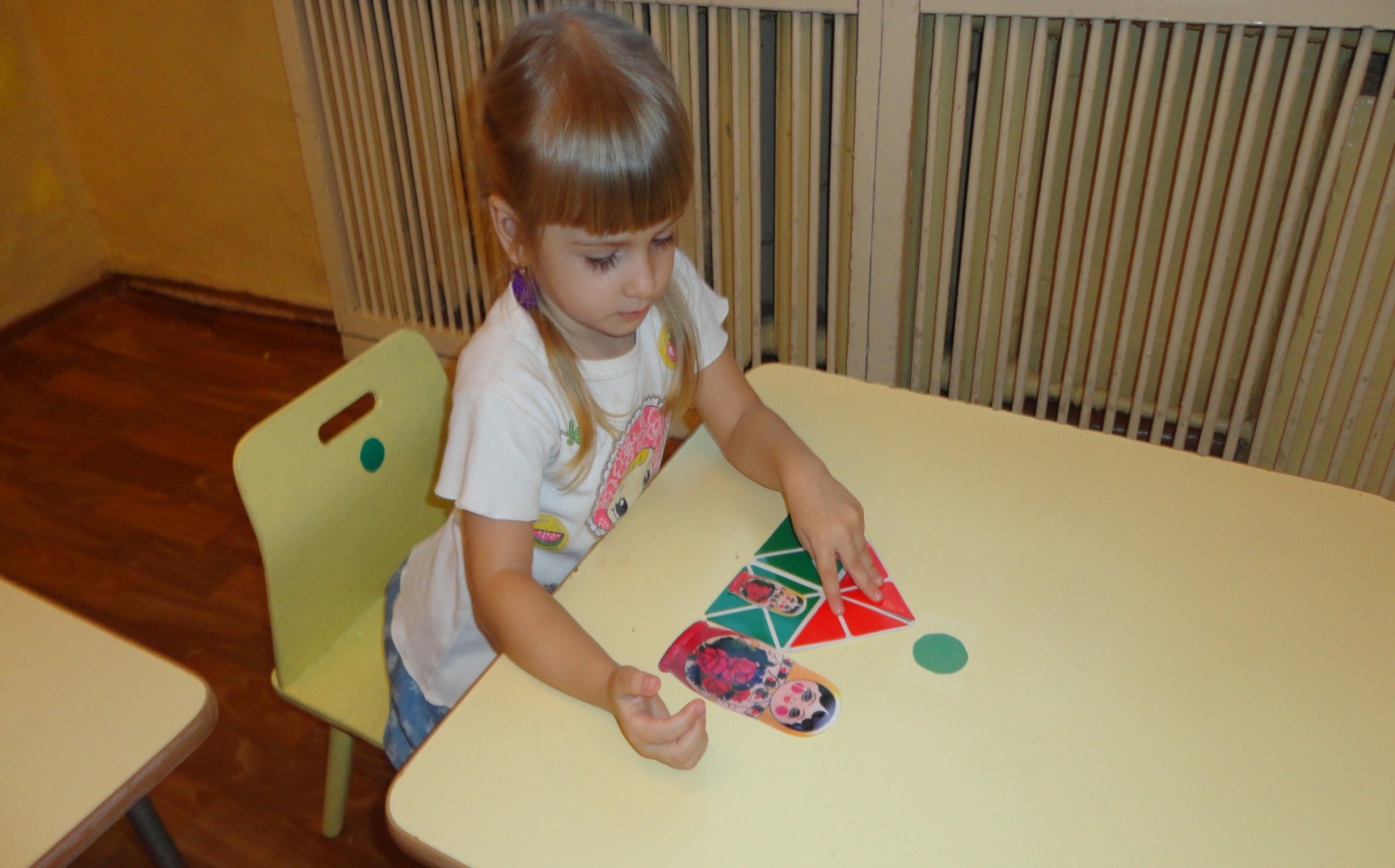 «Шнур – затейник»
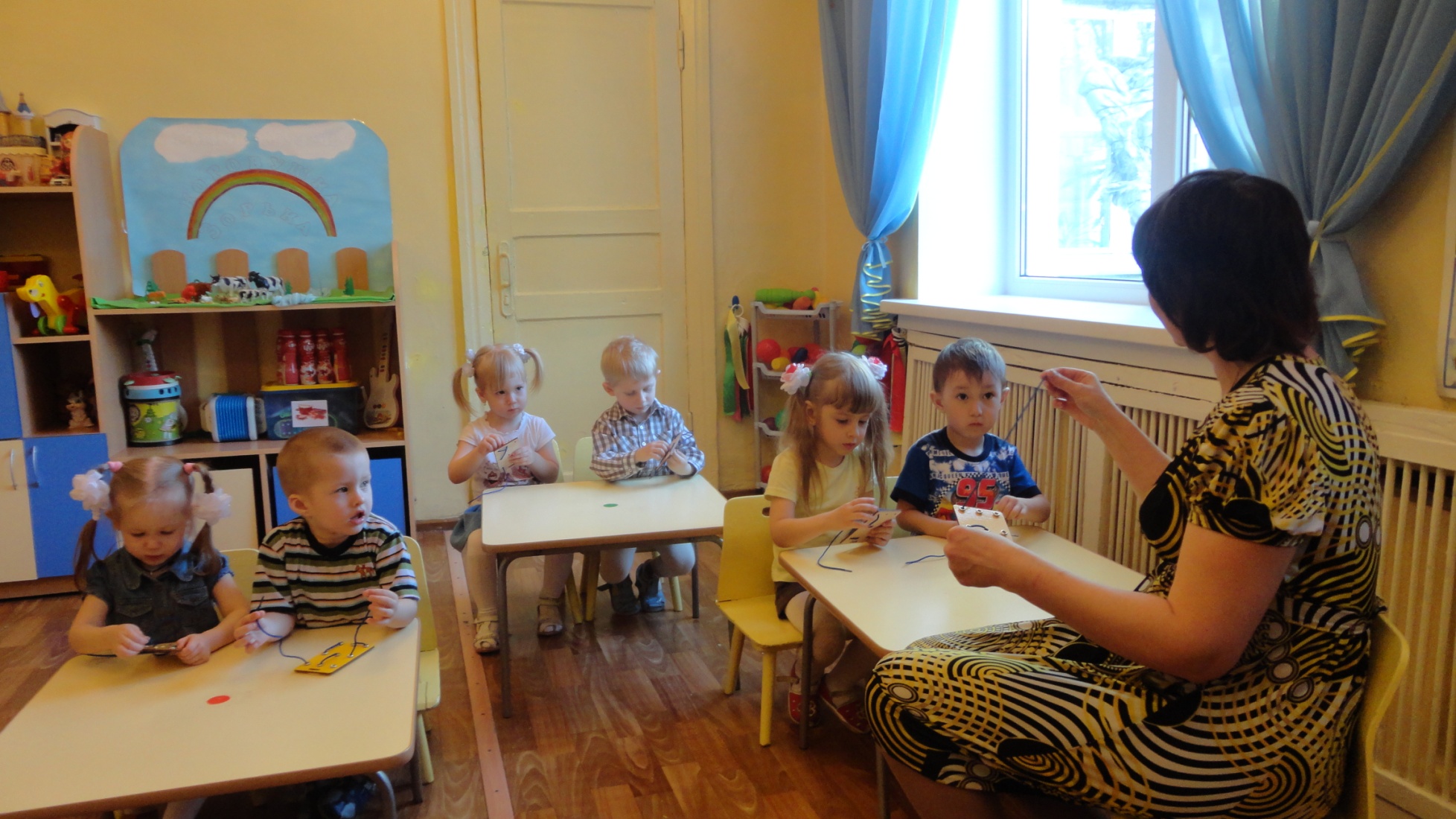 Эталонный конструктор «Фонарики»
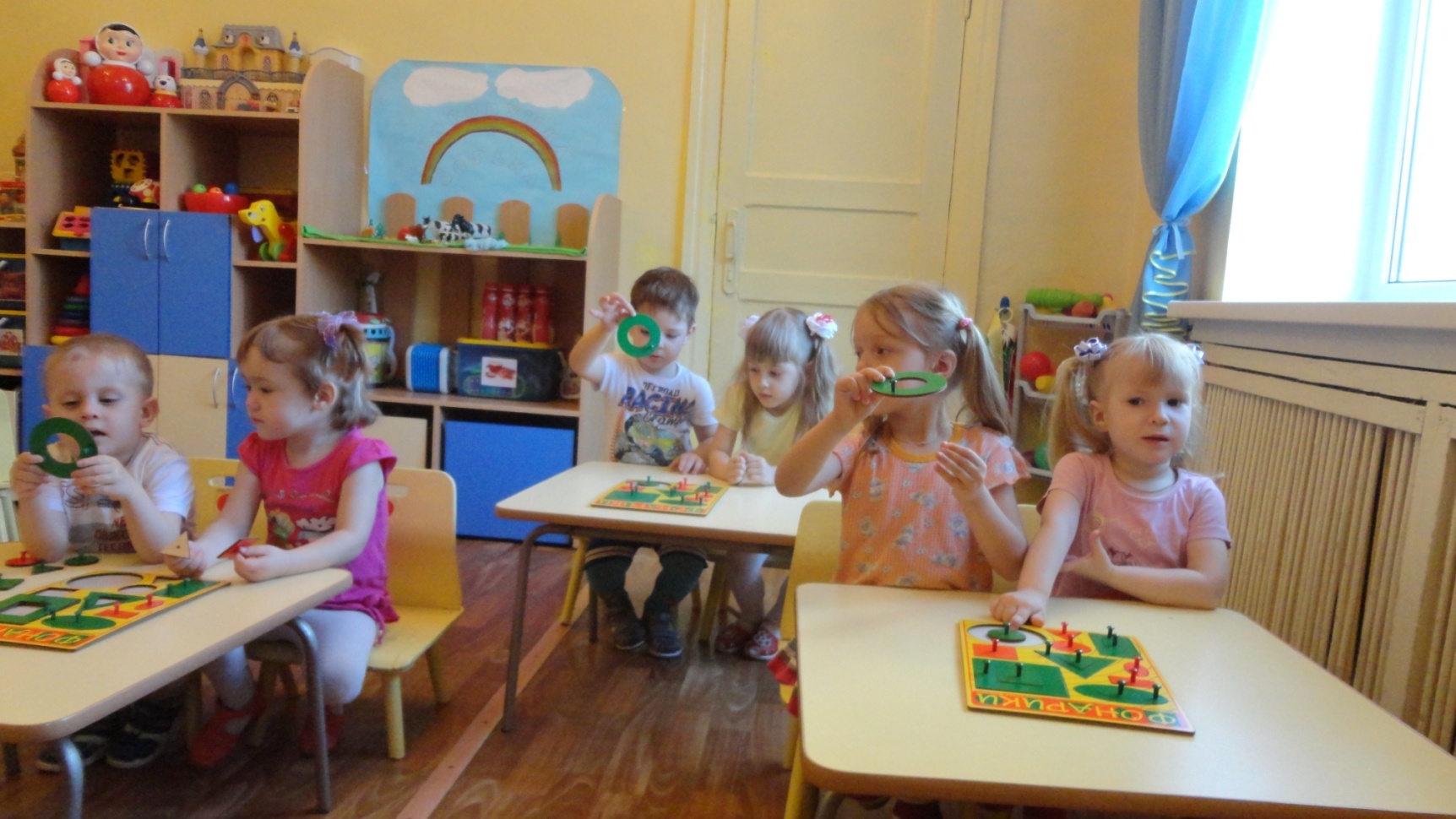 Эталонный конструктор «Черепашки»
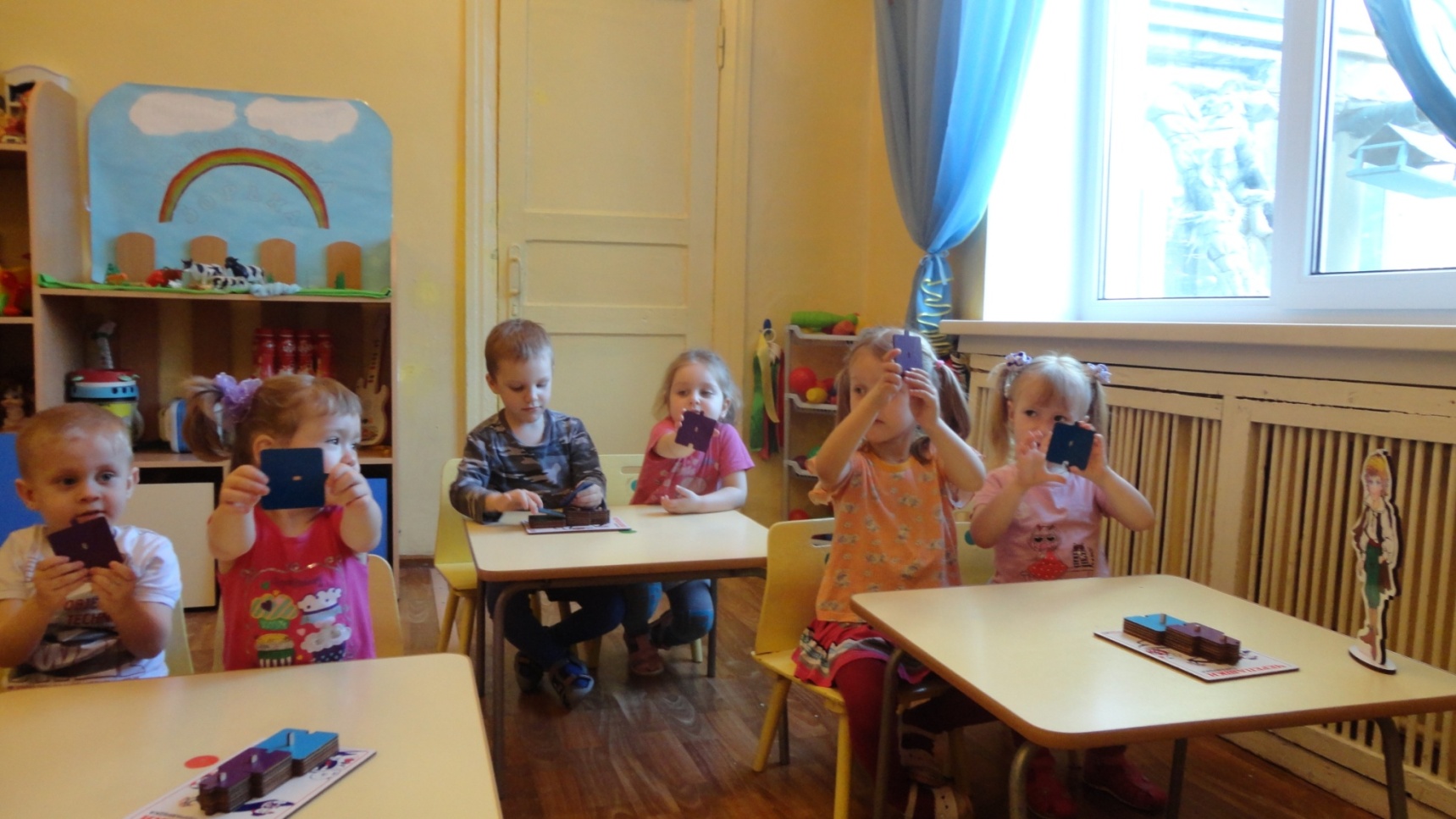 Кораблик «Плюх – Плюх»
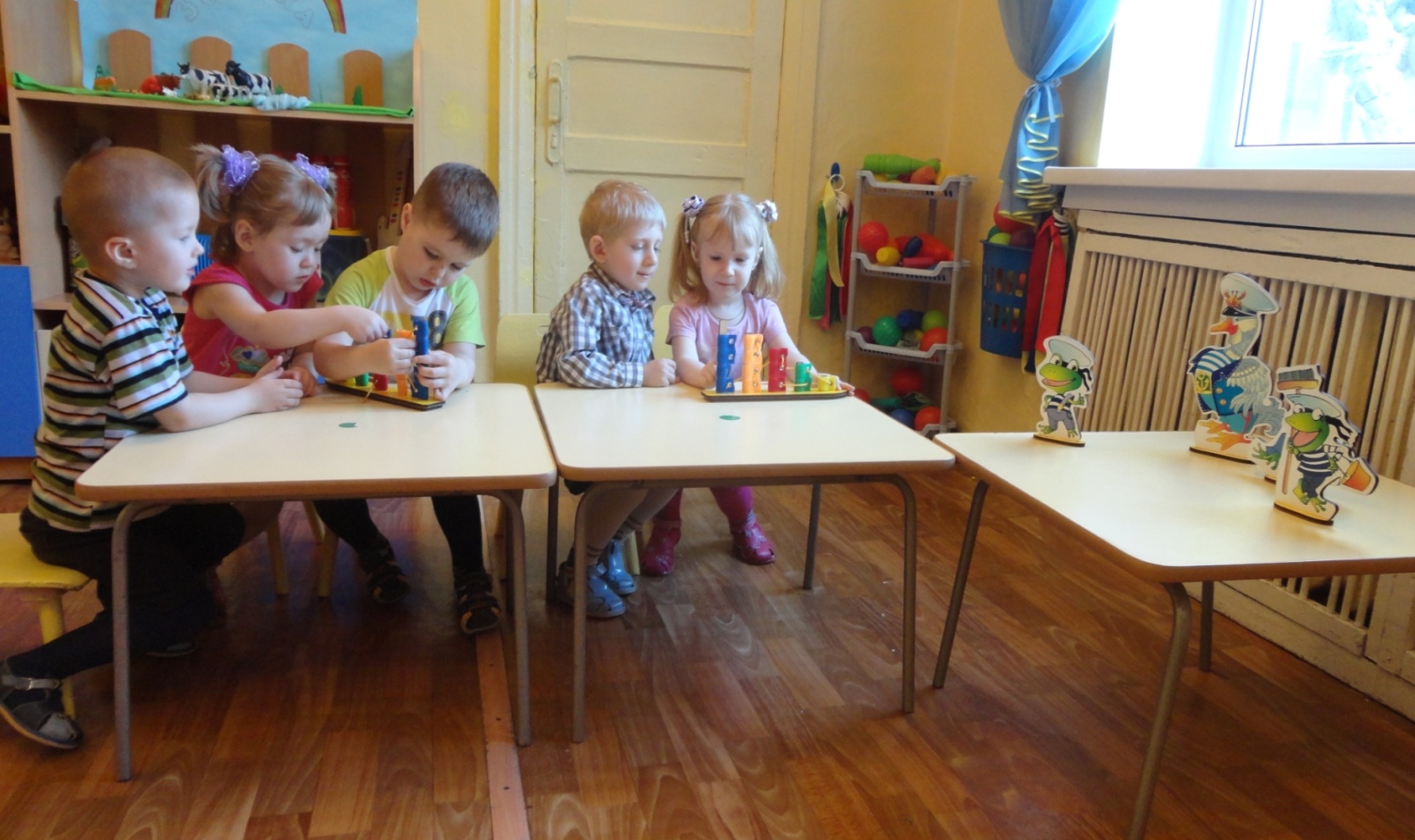 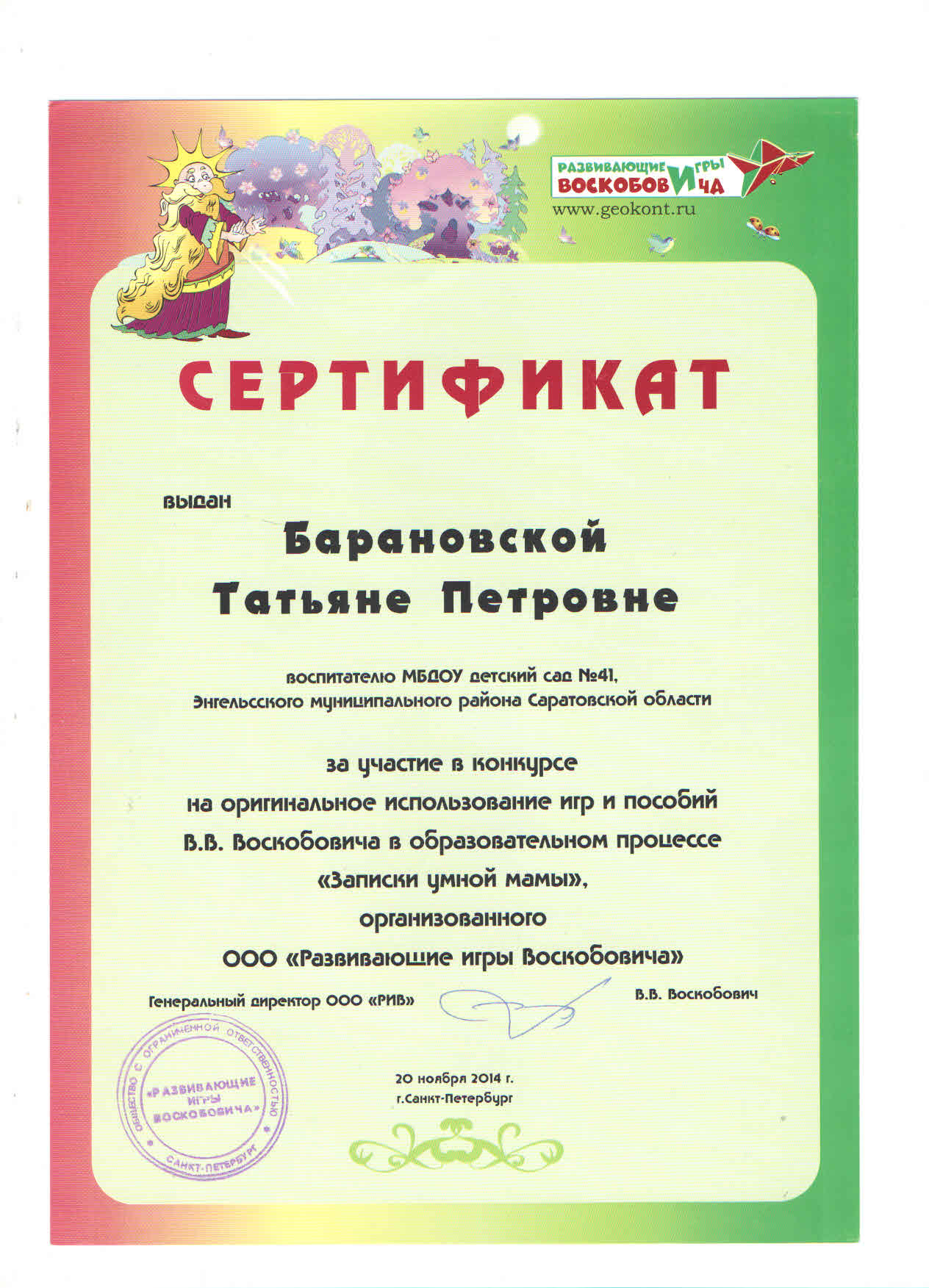 Спасибо за внимание!